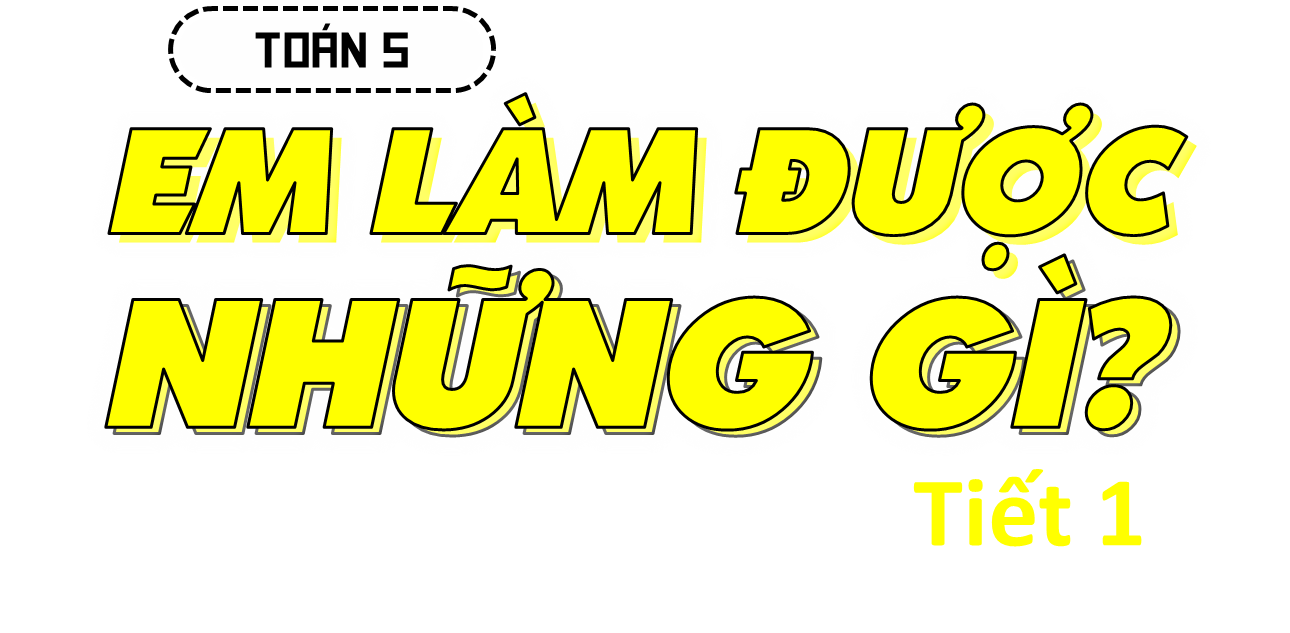 YÊU CẦU CẦN ĐẠT
–	Củng cố một số kĩ năng liên quan đến số thập phân và các phép tính cộng, trừ các số thập phân.
–	Vận dụng để giải quyết một số vấn đề đơn giản liên quan đến phép cộng, phép trừ các số thập phân.
–	HS có cơ hội phát triển các năng lực tư duy và lập luận toán học, mô hình hoá toán học, giao tiếp toán học, giải quyết vấn đề toán học và các phẩm chất chăm chỉ, trung thực, trách nhiệm.
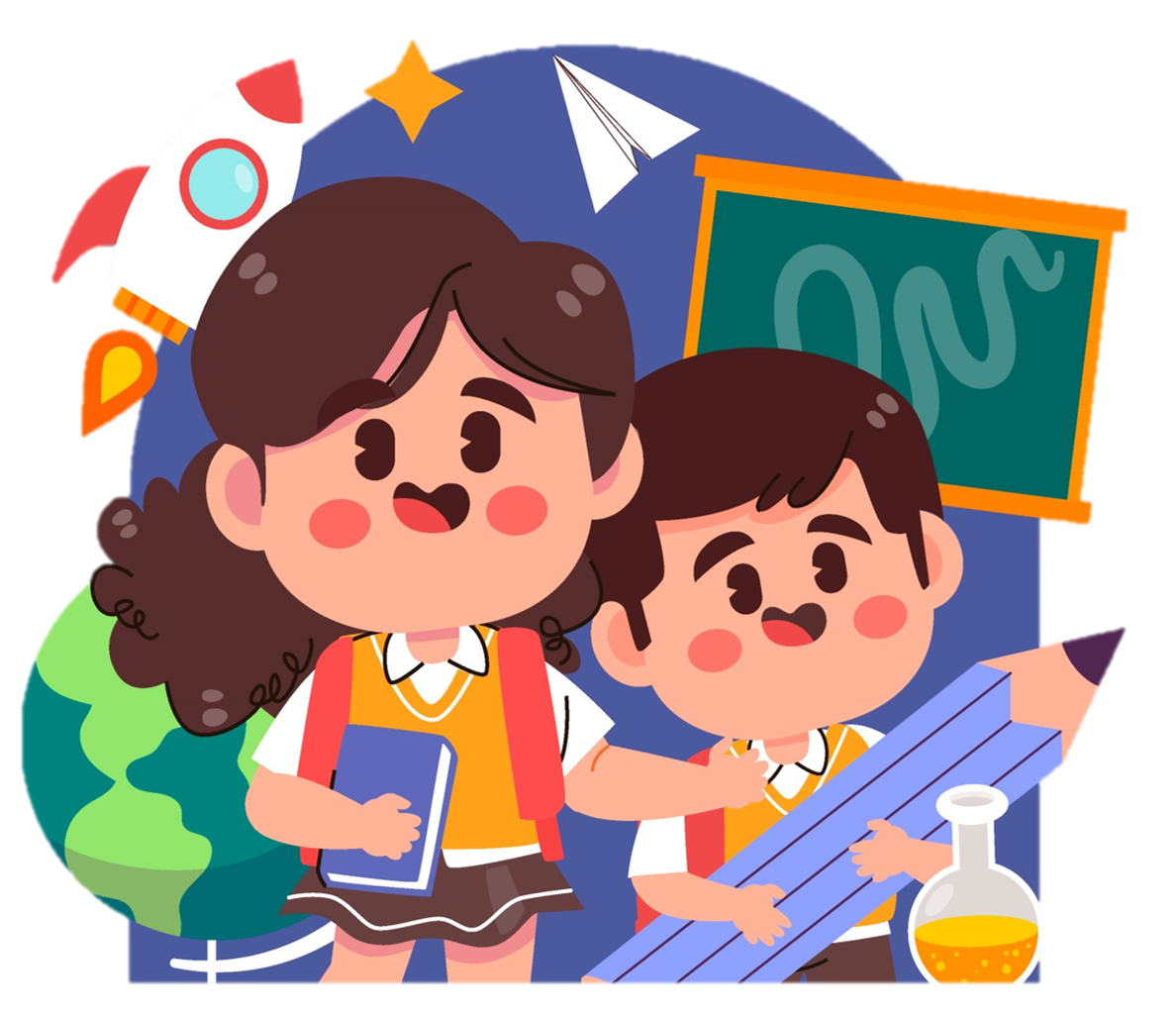 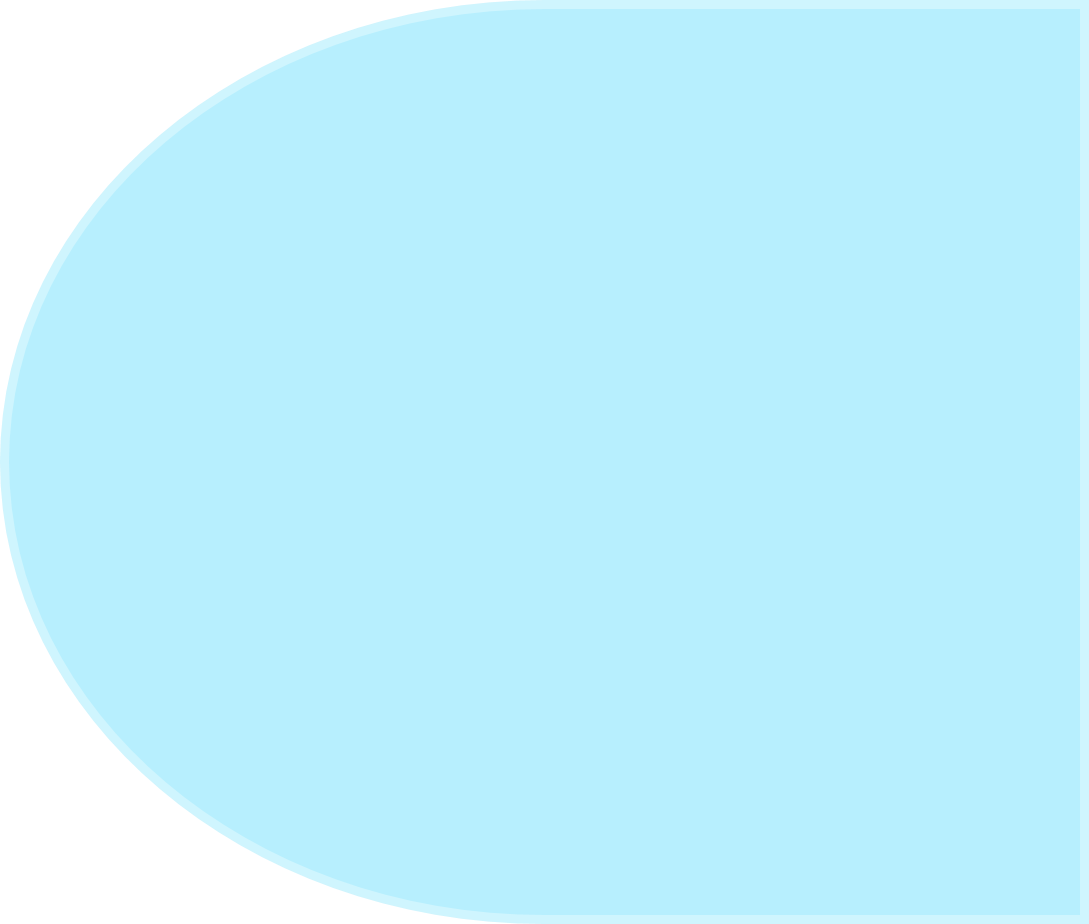 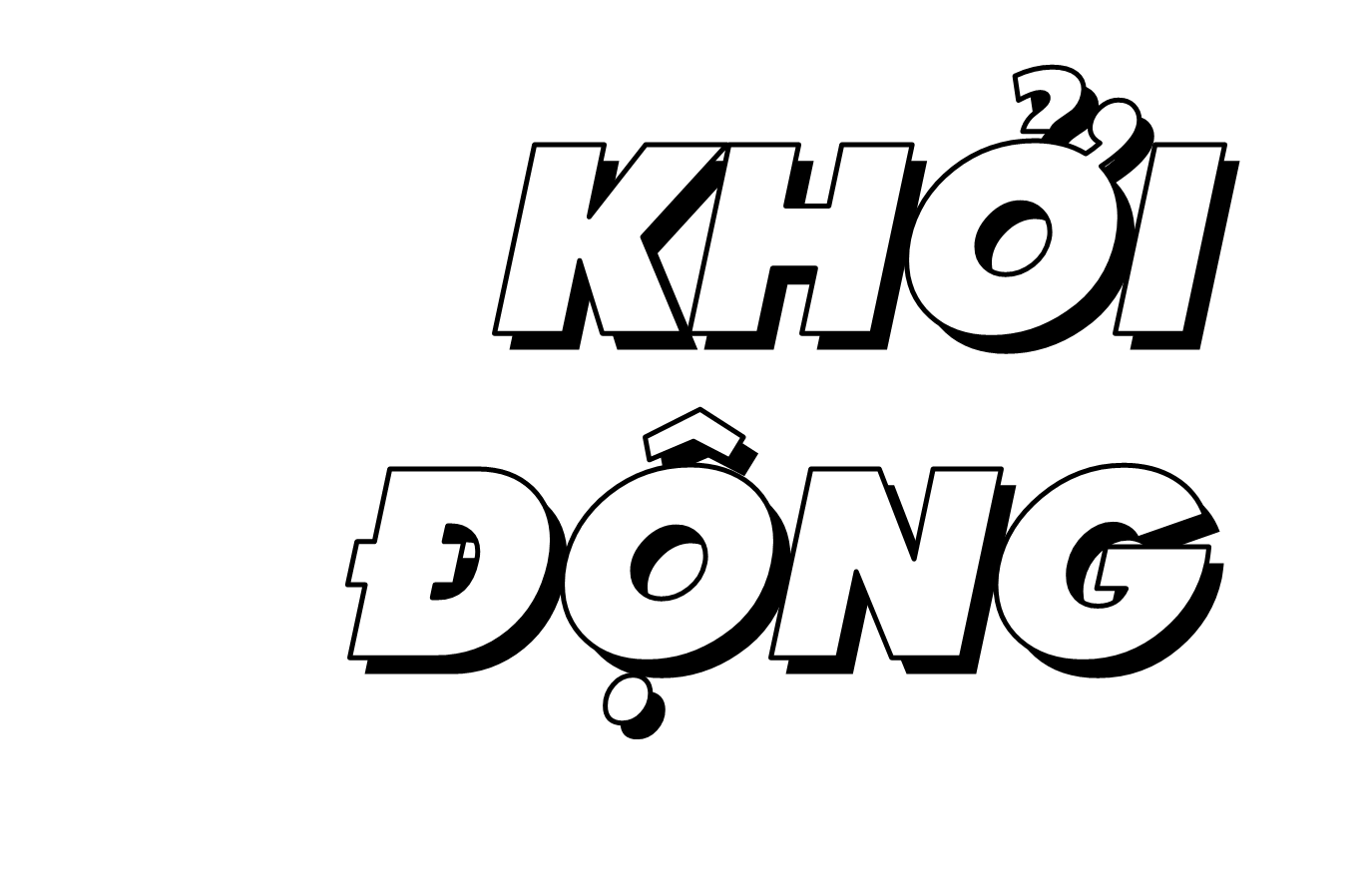 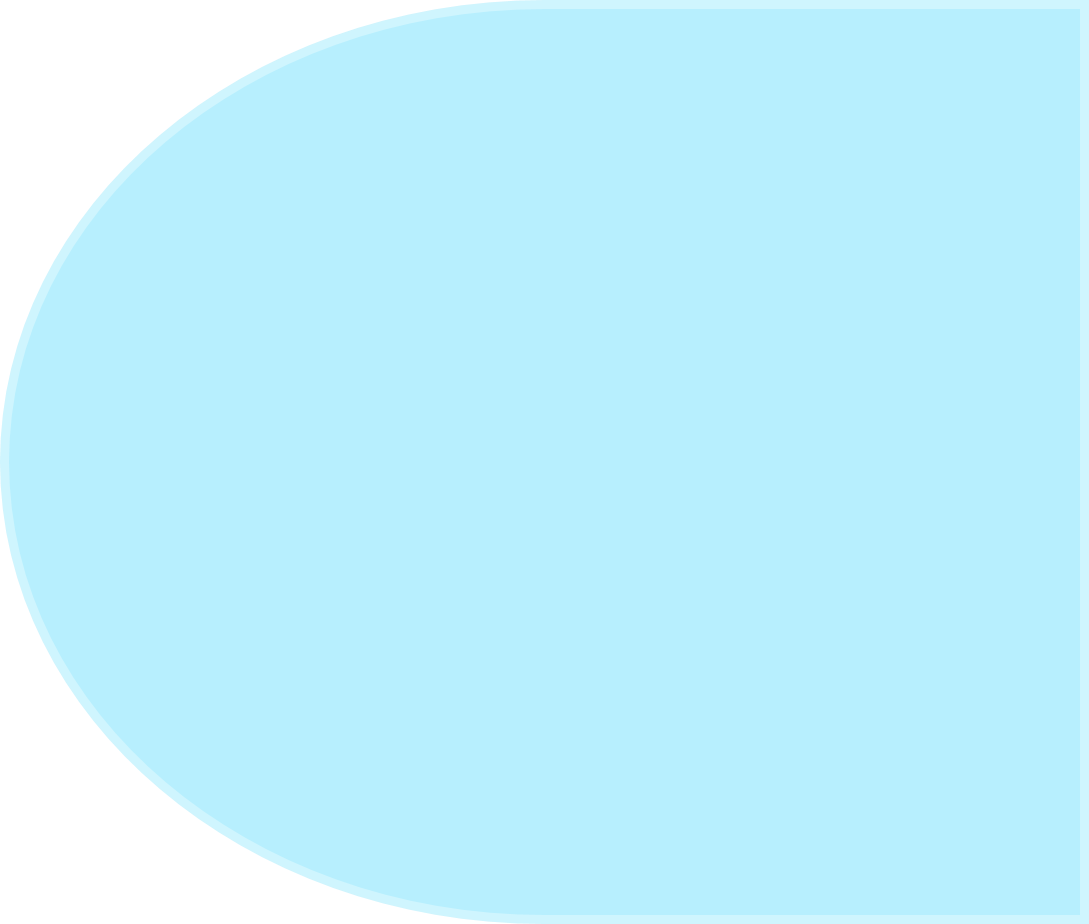 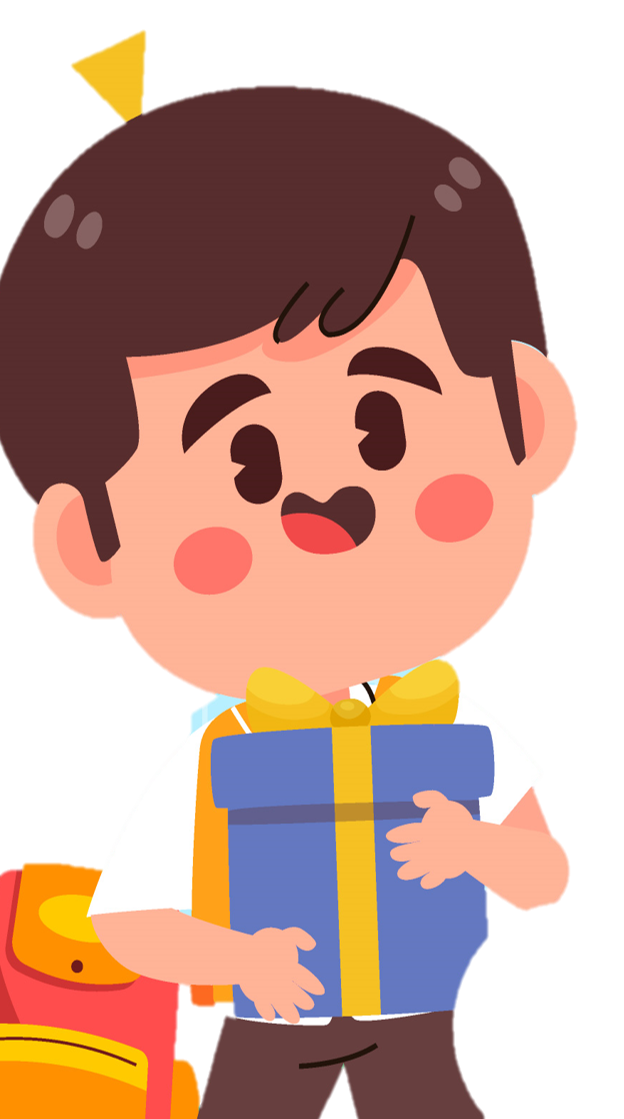 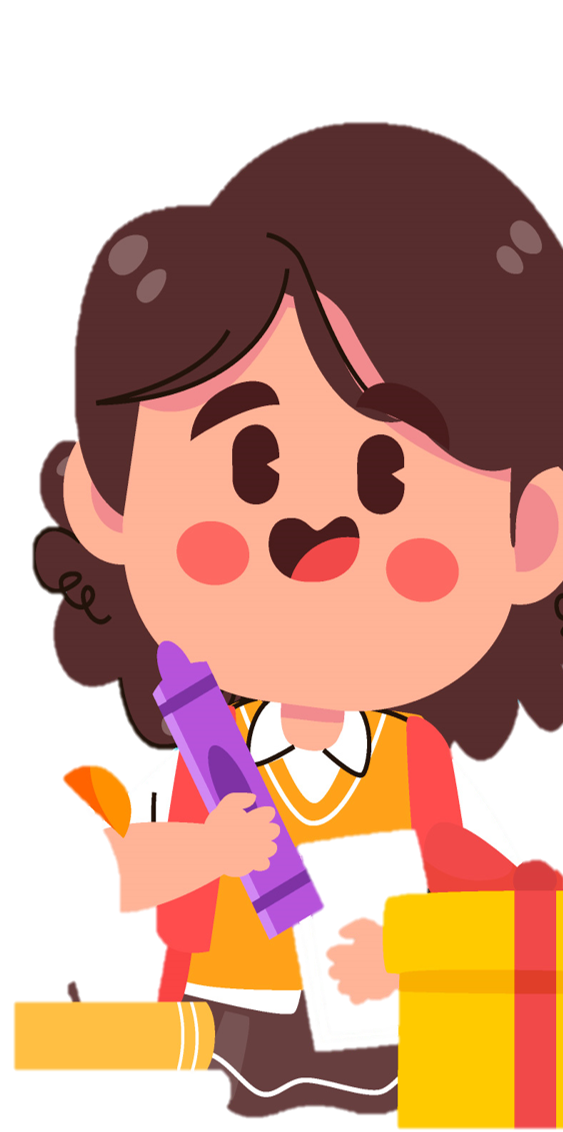 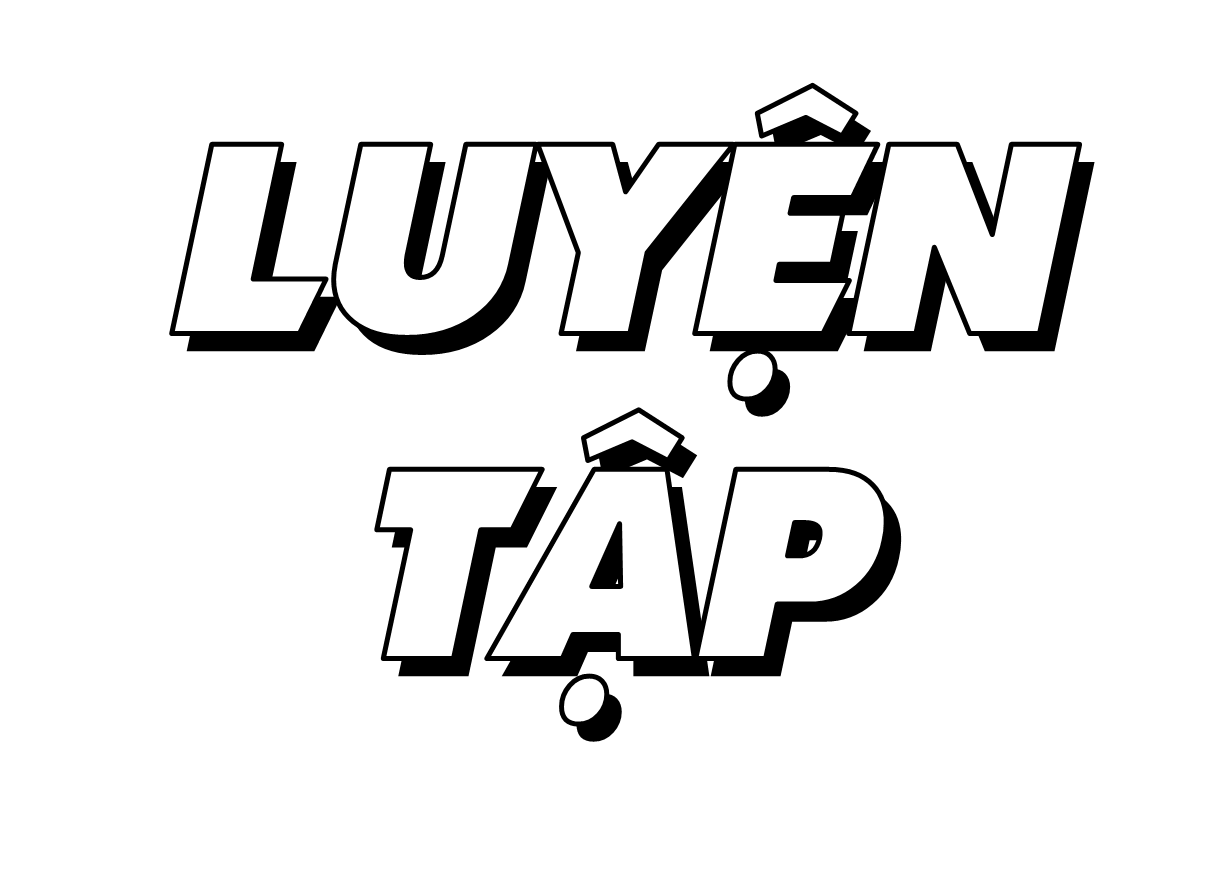 Chọn kết quả thích hợp với mỗi tổng.
1
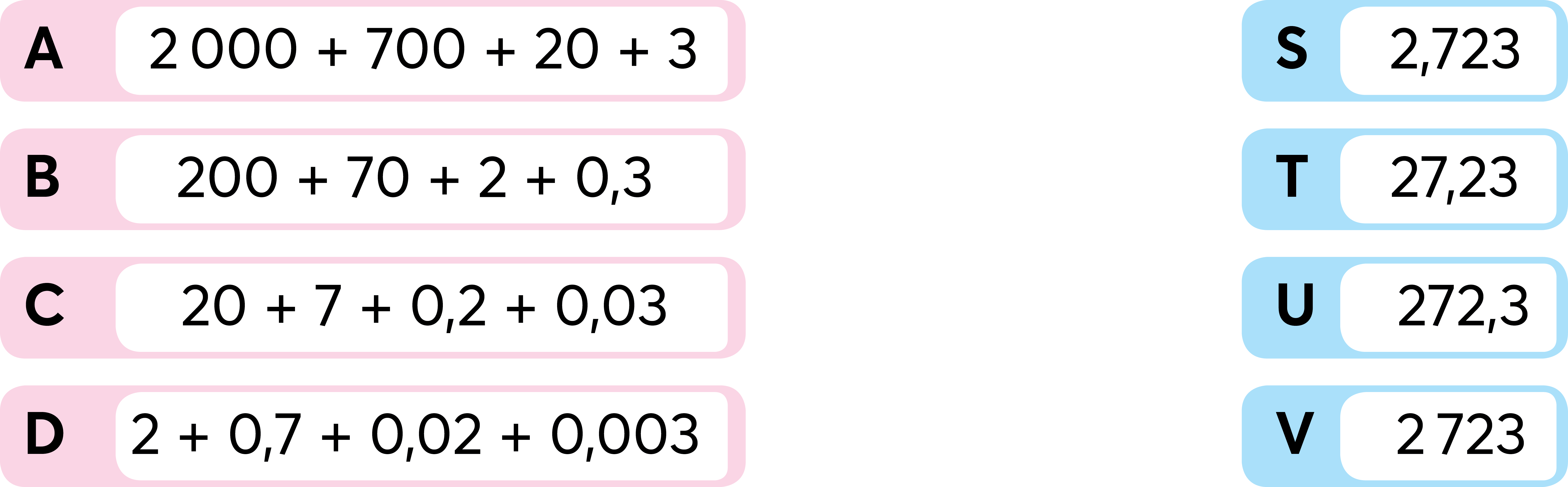 Đặt tính rồi tính.
2
a) 782,6 + 51,34 
				b) 9,084 – 3,65 
								c) 7 – 0,17
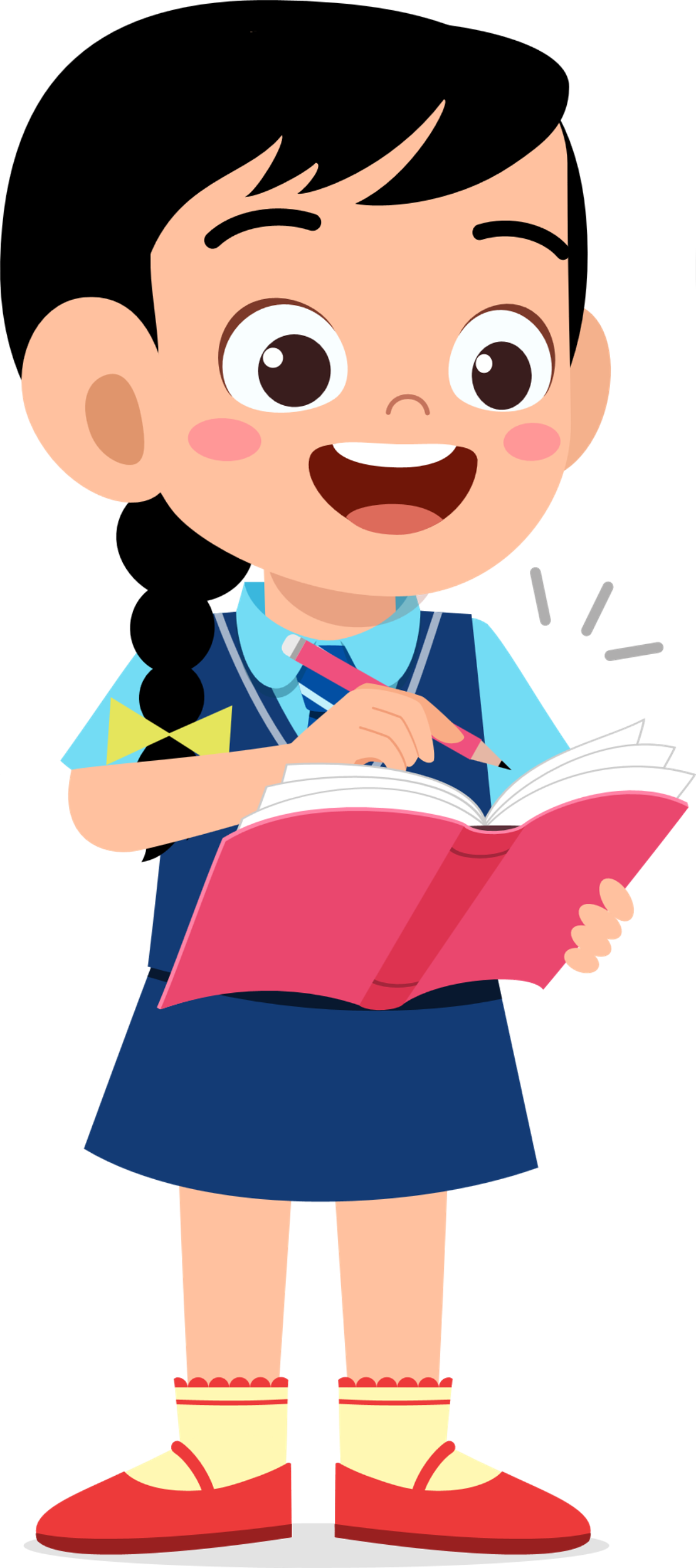 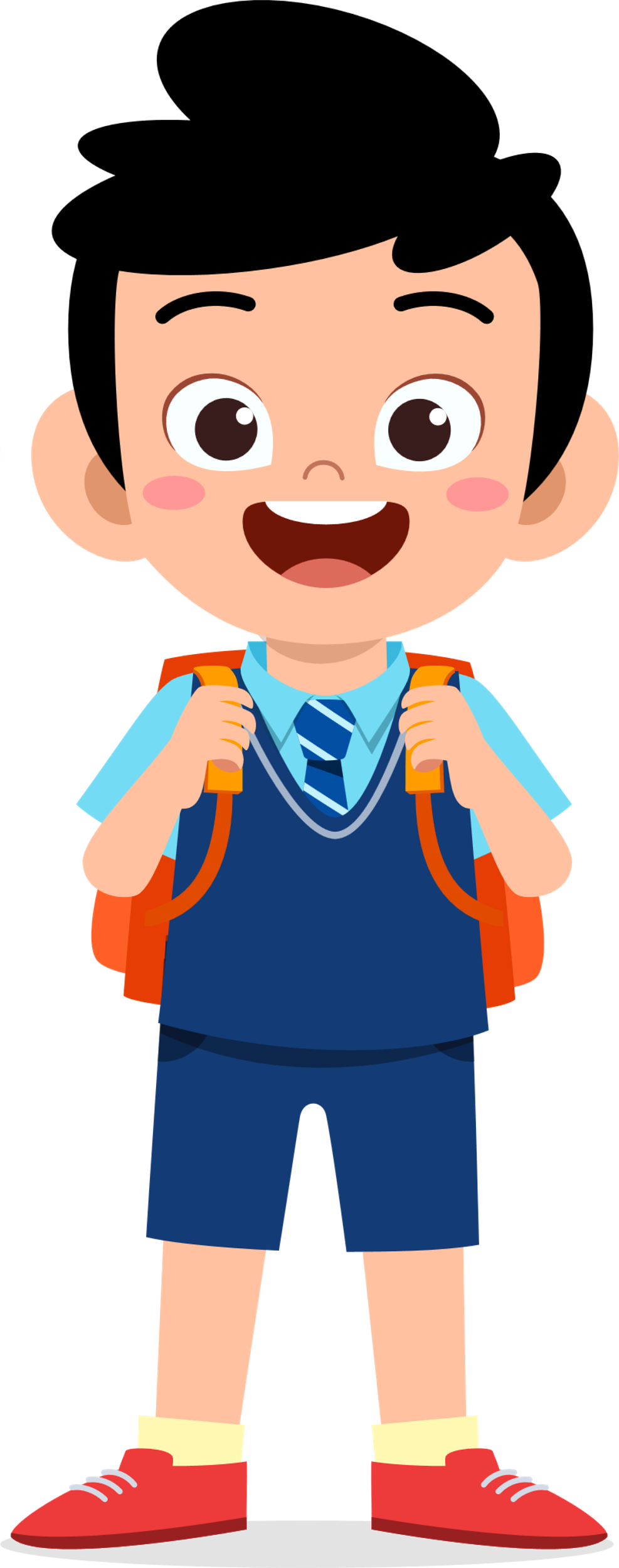 a) 782,6 + 51,34
782,6
+
51,34
4
3
9
,
8
3
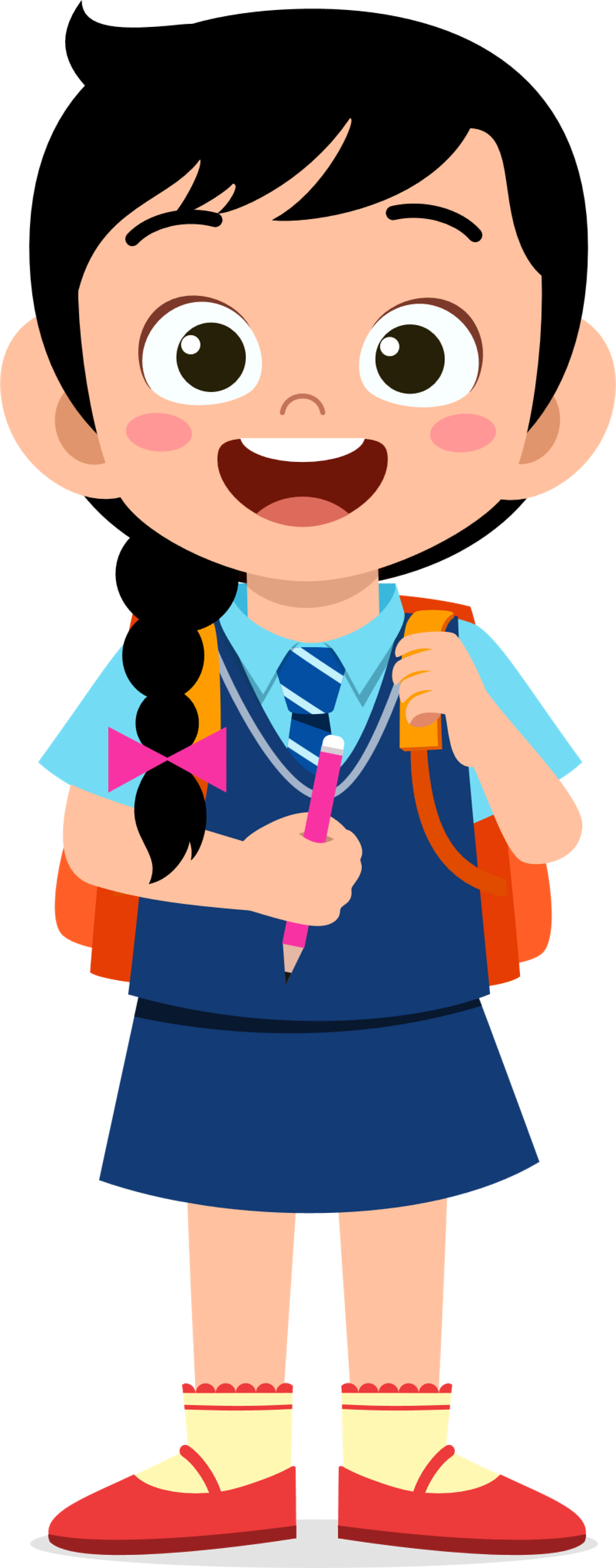 b) 9,084 – 3,65
9,084
-
3,65
4
3
4
5
,
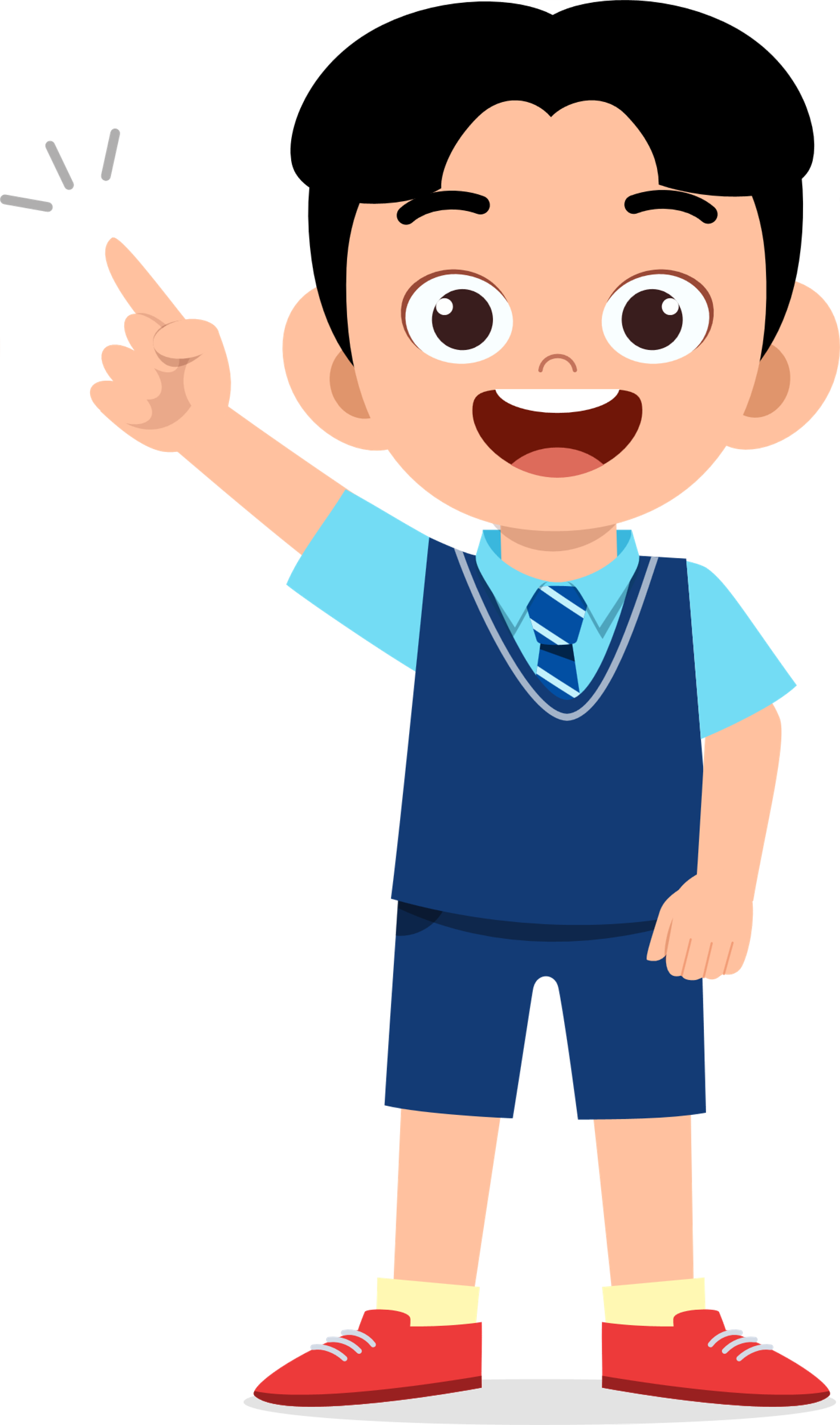 C) 7 – 0,17
c) 7 – 0,17
7
-
0,17
8
3
6
,
Tính bằng cách thuận tiện.
3
a) 95,4 + 0,16 + 4,6 

					b) 3,82 + 1,88 + 2,18 + 2,12
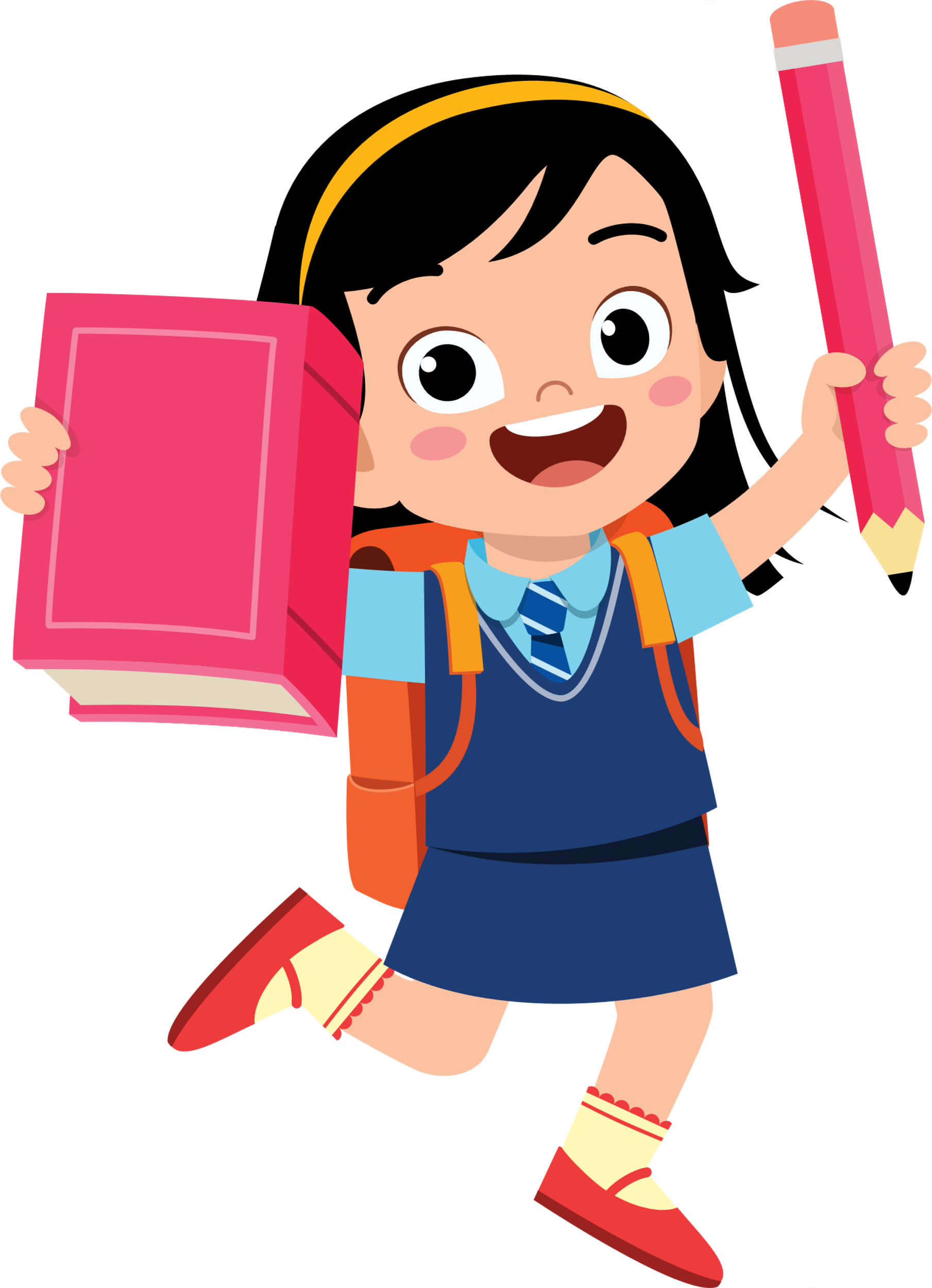 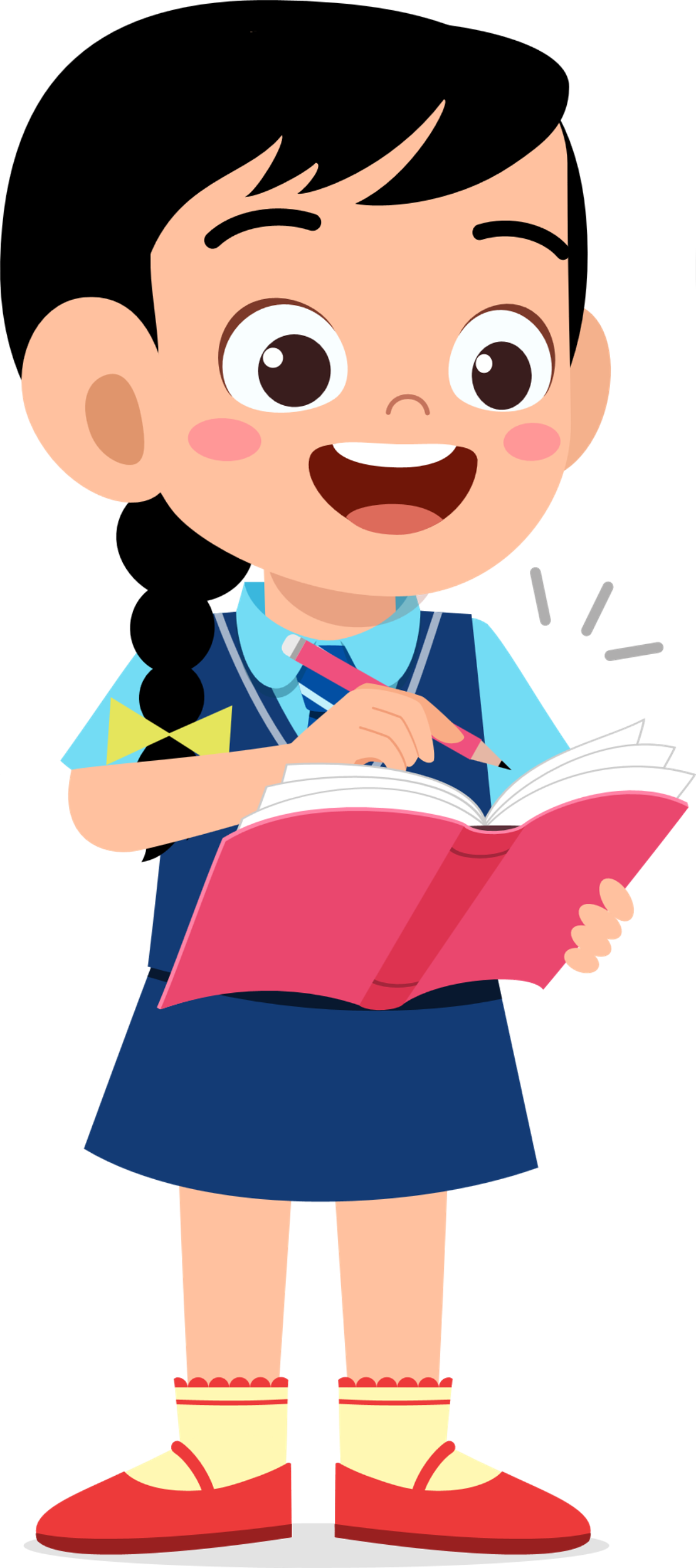 a) 95,4 + 0,16 + 4,6
= (95,4 + 4,6) + 0,16
= 100 + 0,16 
= 100,16
b) 3,82 + 1,88 + 2,18 + 2,12
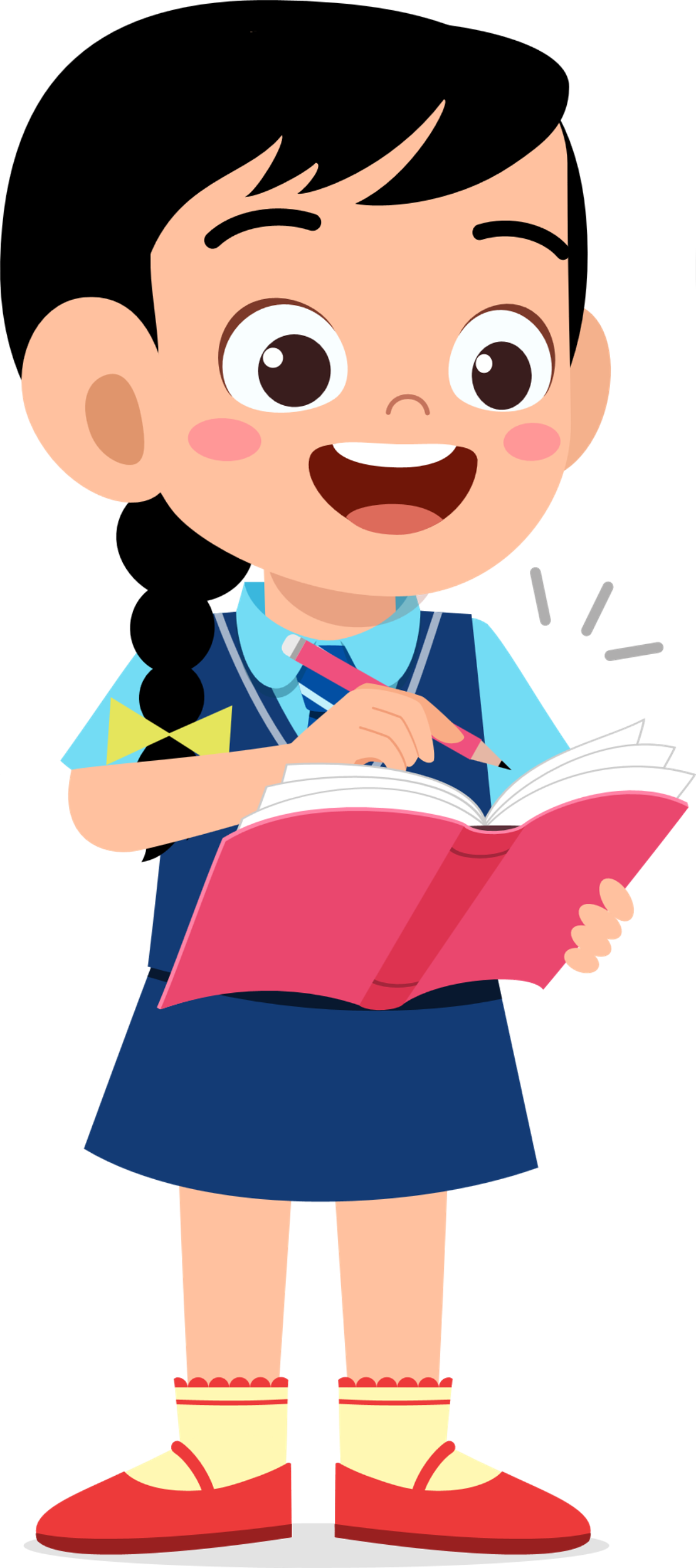 = (3,82 + 2,18) + (1,88 + 2,12)
= 6 + 4 
= 10
Chọn ba trong năm số 1,7; 2,3; 2,7; 4,3; 6 để khi thay vào .?. thì ta được các phép tính đúng.
4
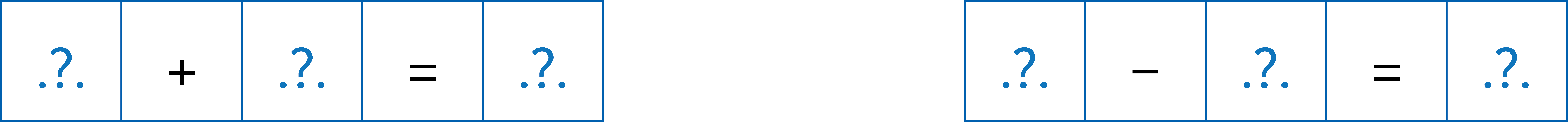 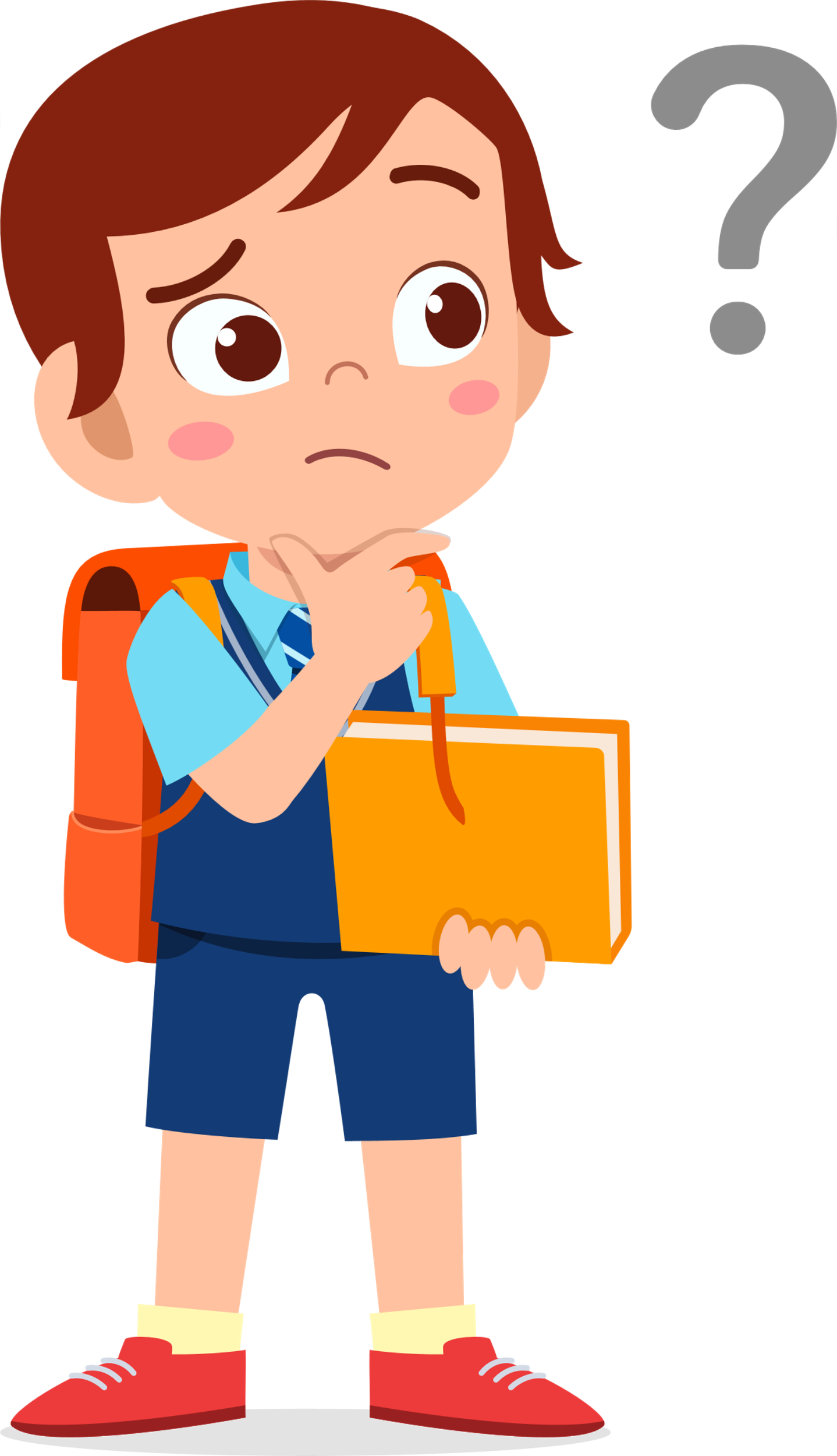 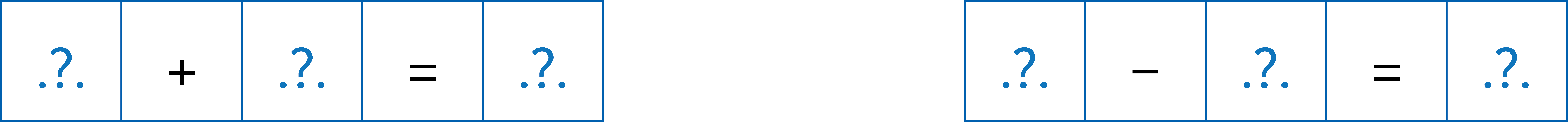 Chọn ba trong năm số 1,7; 2,3; 2,7; 4,3; 6 để khi thay vào .?. thì ta được các phép tính đúng.
4
Chọn 3 số trong các số đã cho để viết một phép tính cộng và một phép tính trừ.
Cộng nhẩm (hoặc thử chọn)  Tìm 2 số có tổng là 6.
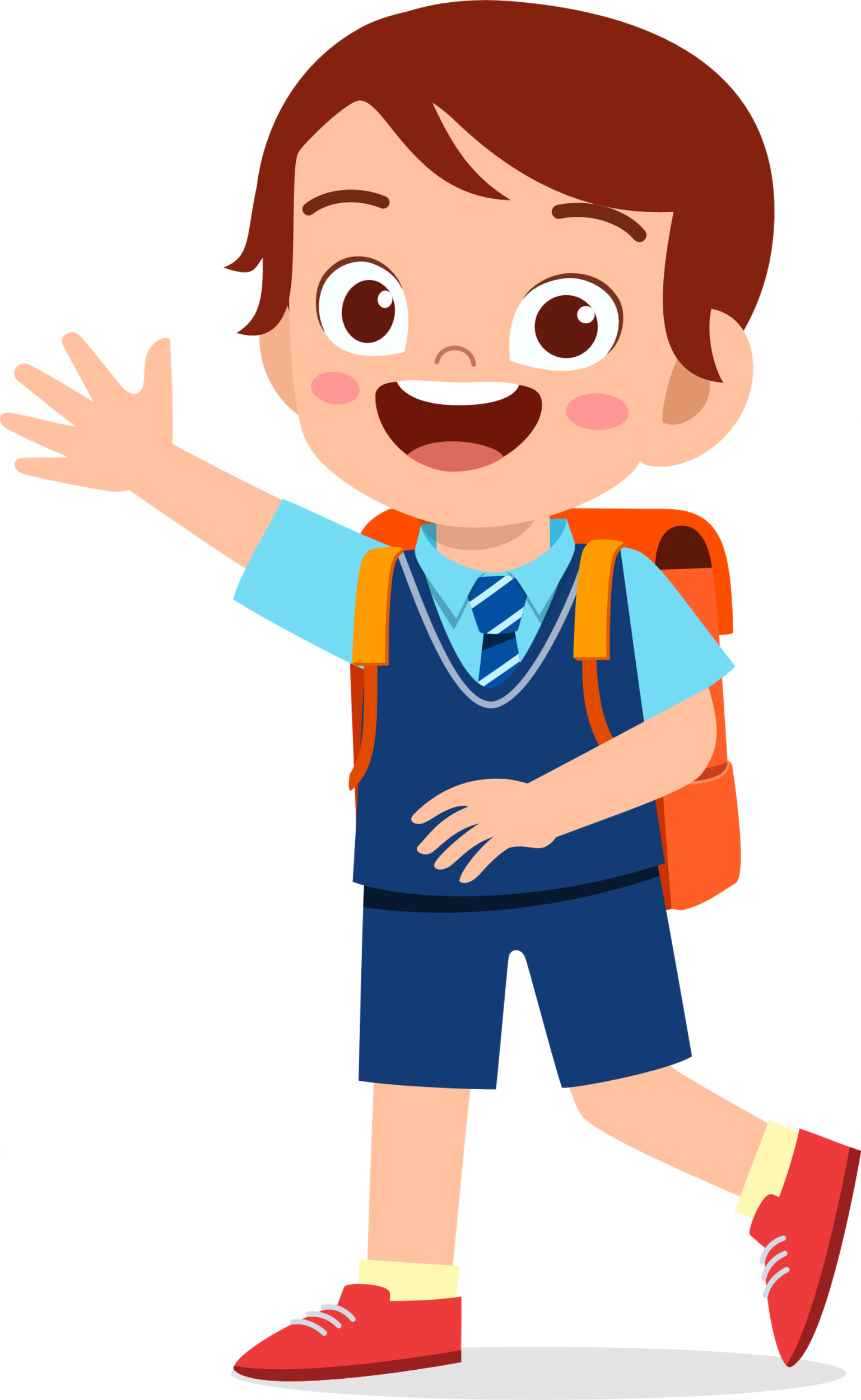 + Cộng nhẩm  Tìm tổng của hai số thập phân cho ra một số tự nhiên  Hai số có chữ số ở phần thập phân lần lượt là 3 và 7.
+ Thử chọn  1,7 + 4,3 = 6
Chọn ba trong năm số 1,7; 2,3; 2,7; 4,3; 6 để khi thay vào .?. thì ta được các phép tính đúng.
4
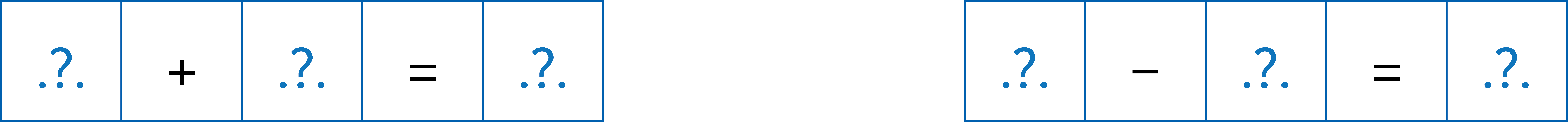 1,7
6
4,3
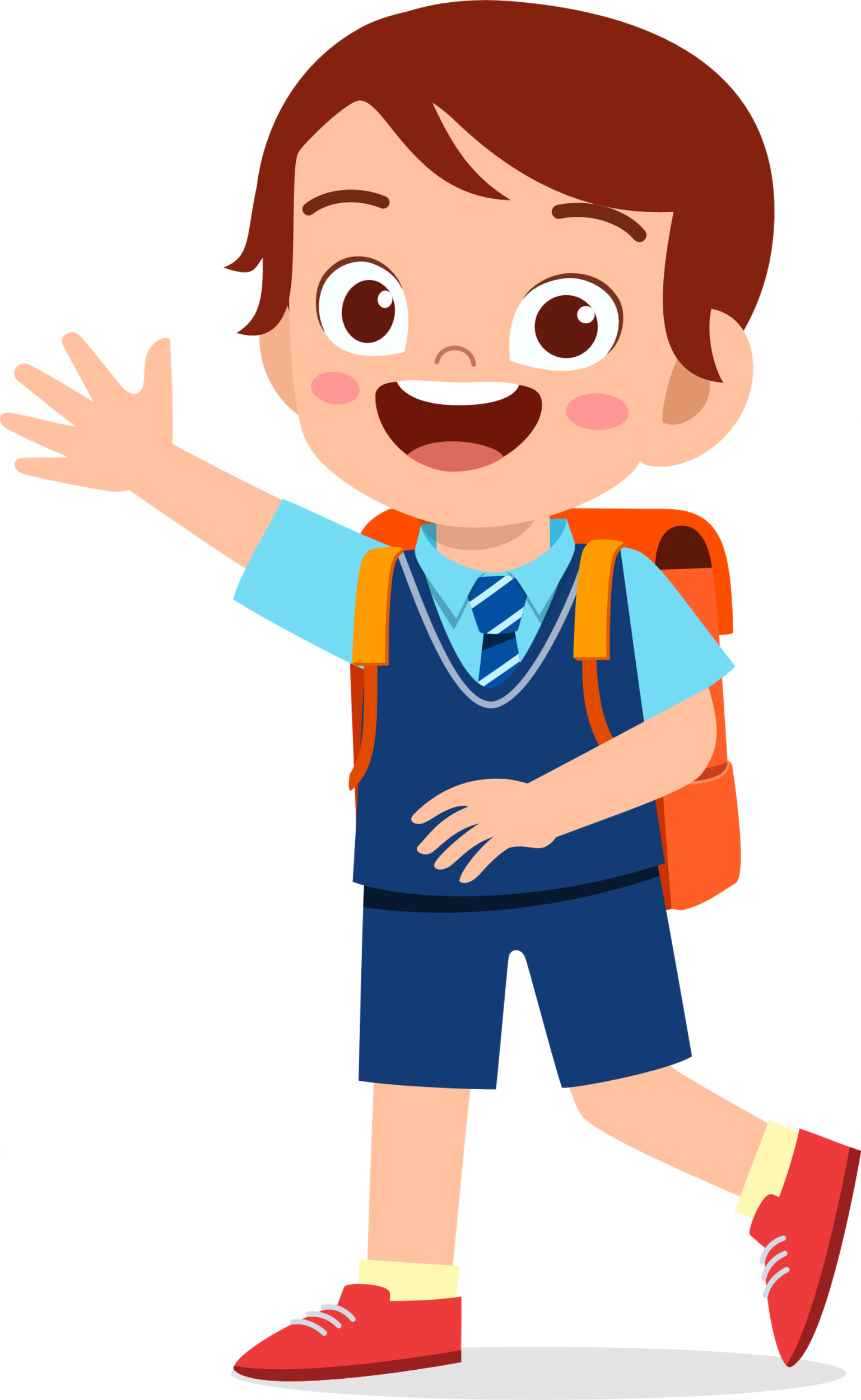 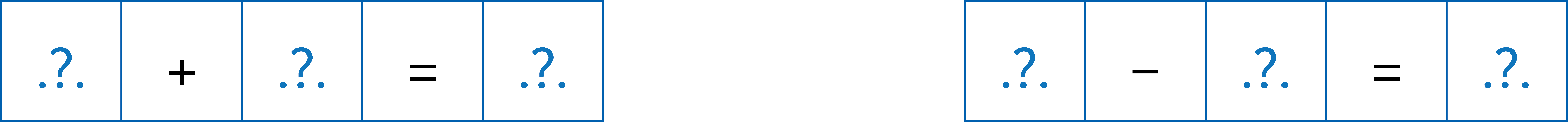 6
4,3
1,7
Chọn ba trong năm số 1,7; 2,3; 2,7; 4,3; 6 để khi thay vào .?. thì ta được các phép tính đúng.
4
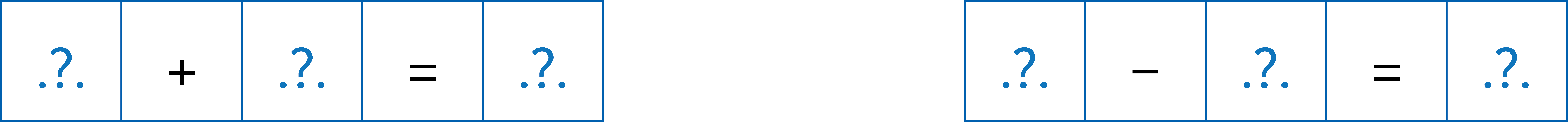 4,3
6
1,7
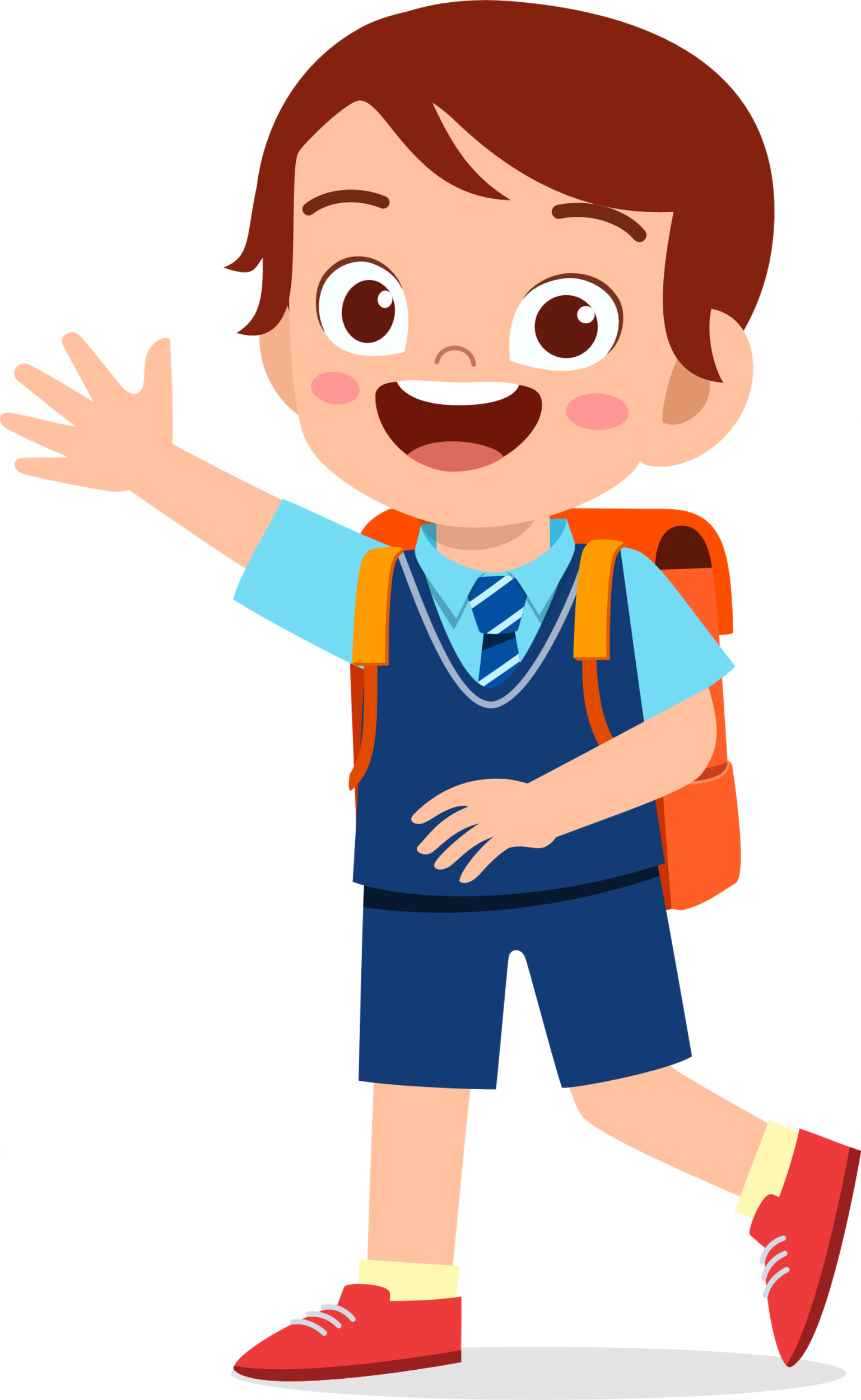 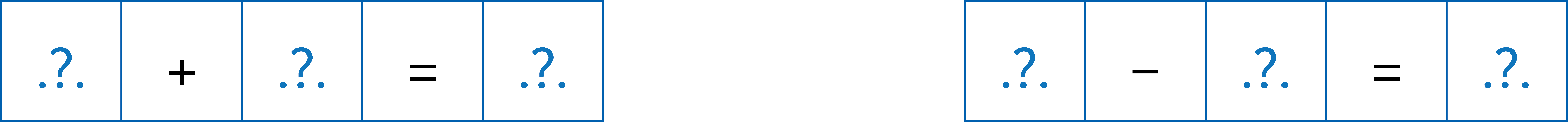 6
1,7
4,.3
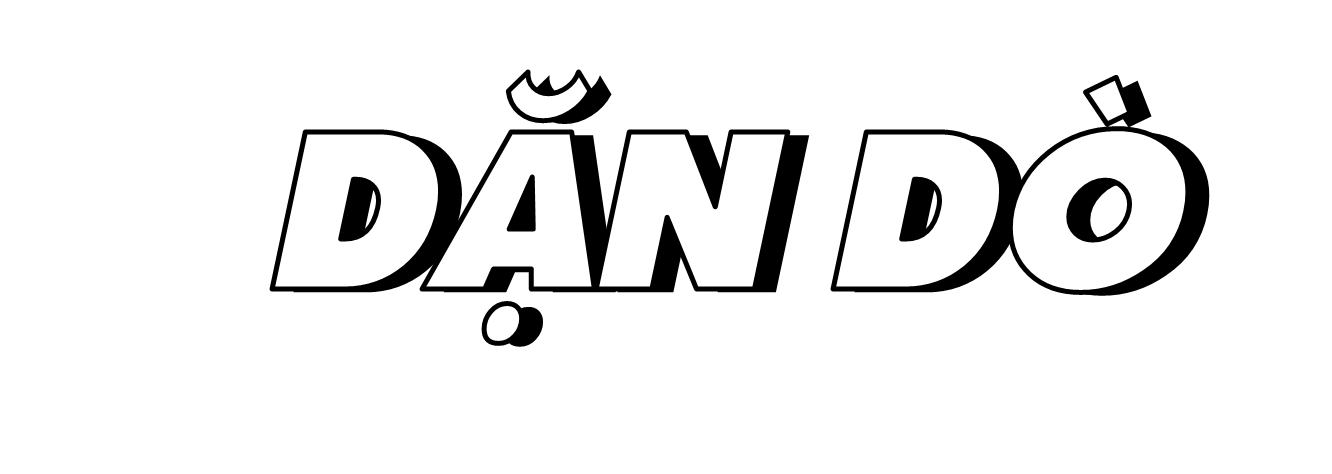 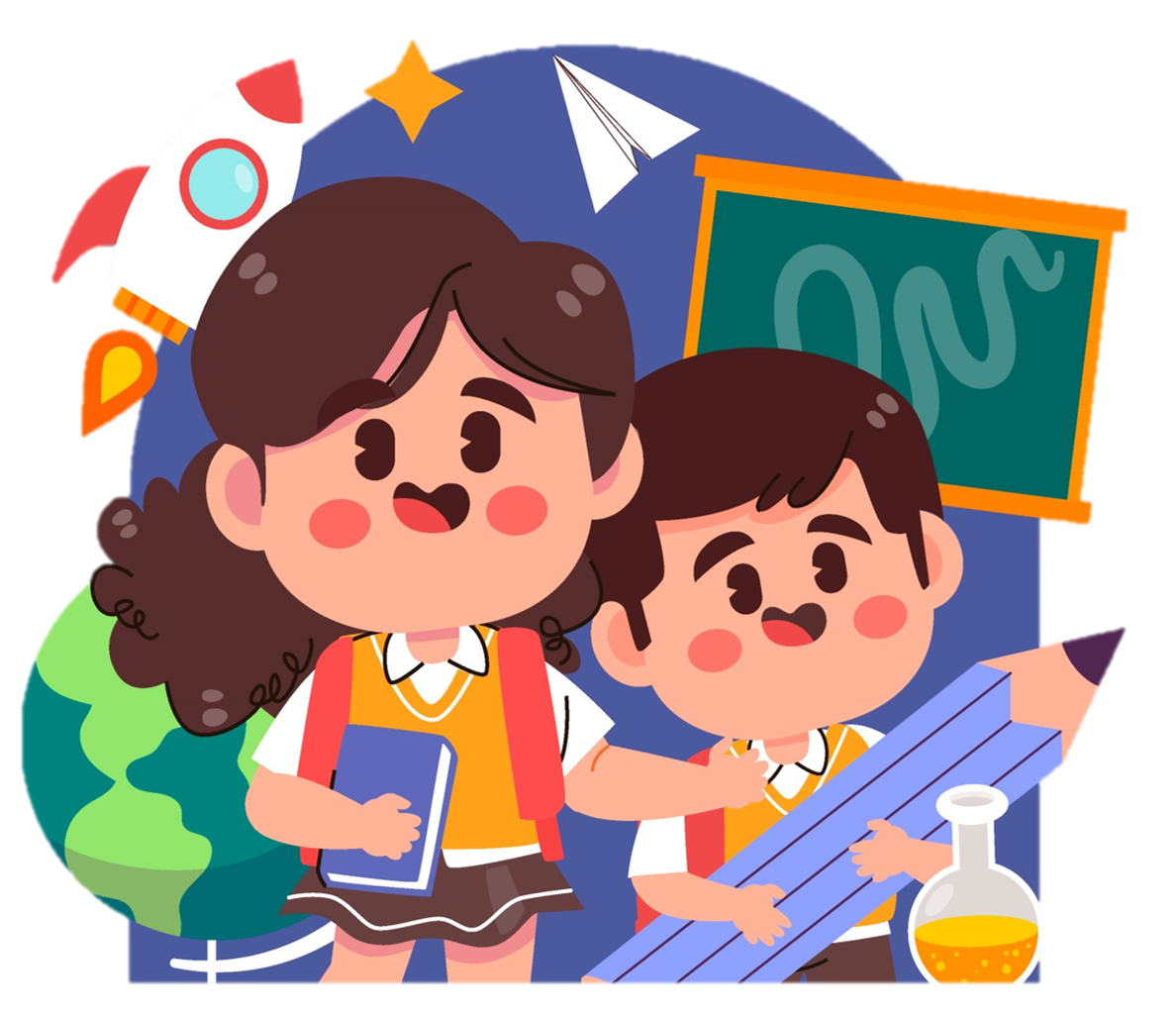 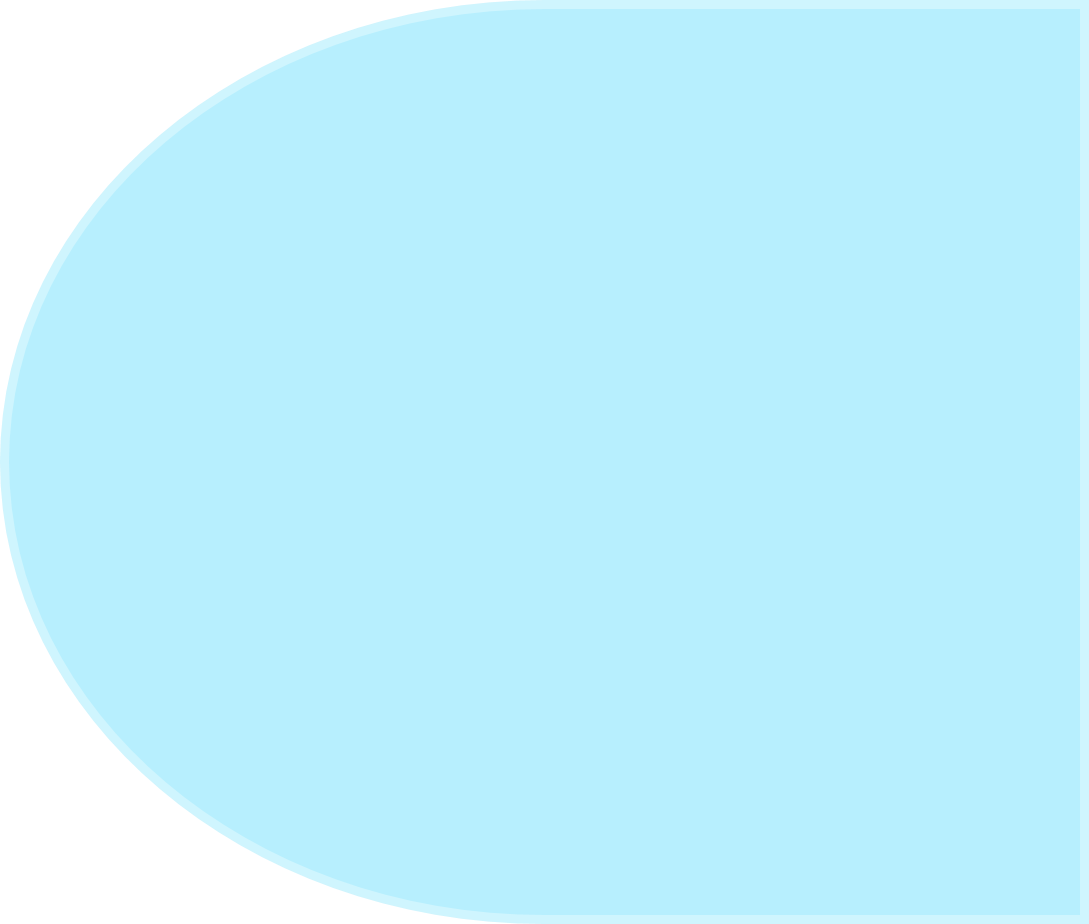 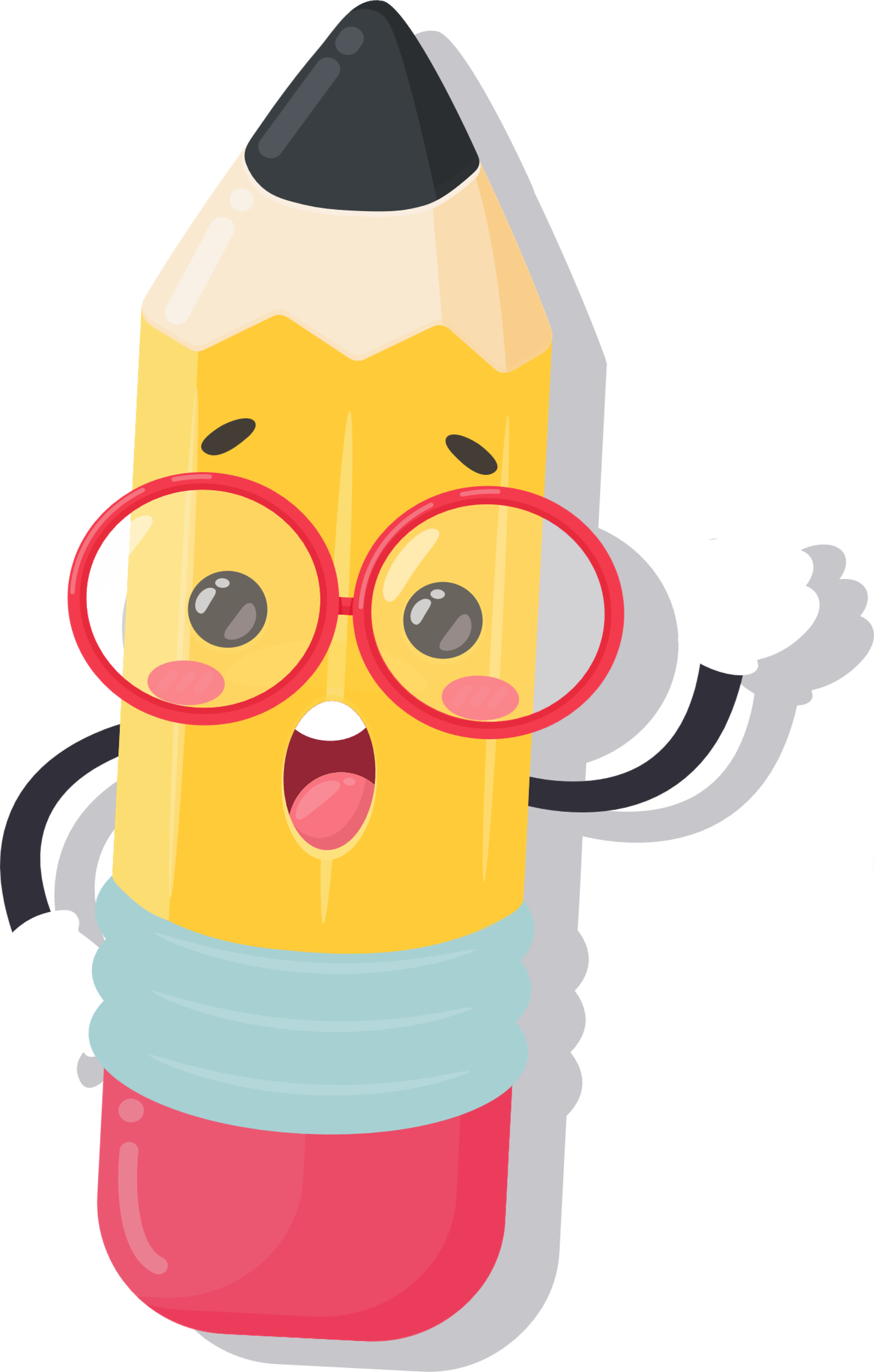 Ghi ở đây
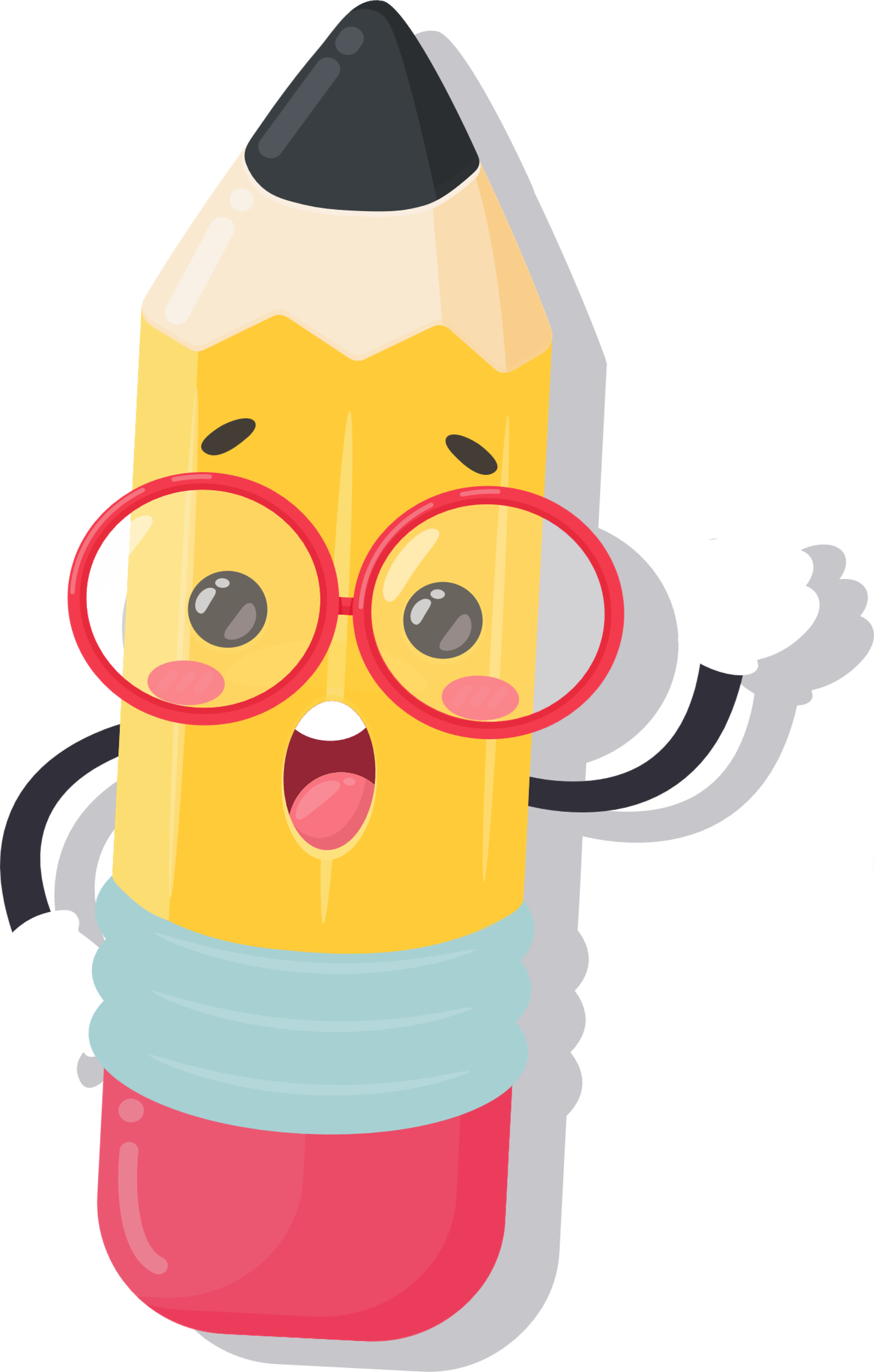 Ghi ở đây
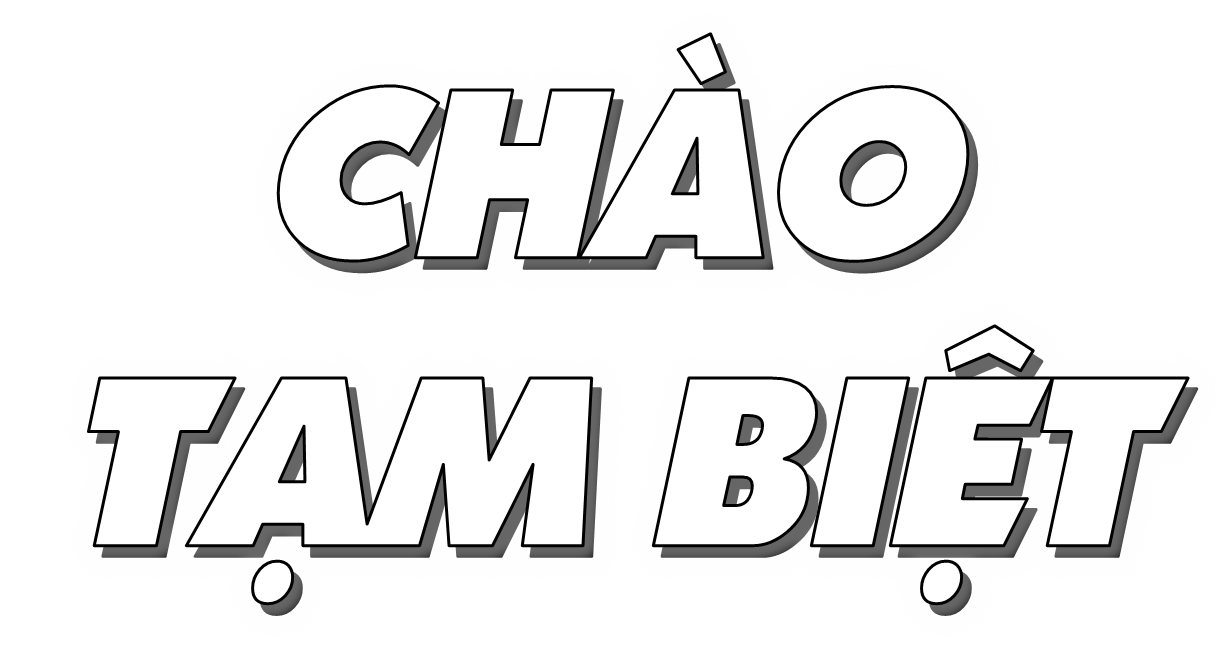